CATÁLOGO
ALIMENTACIÓN
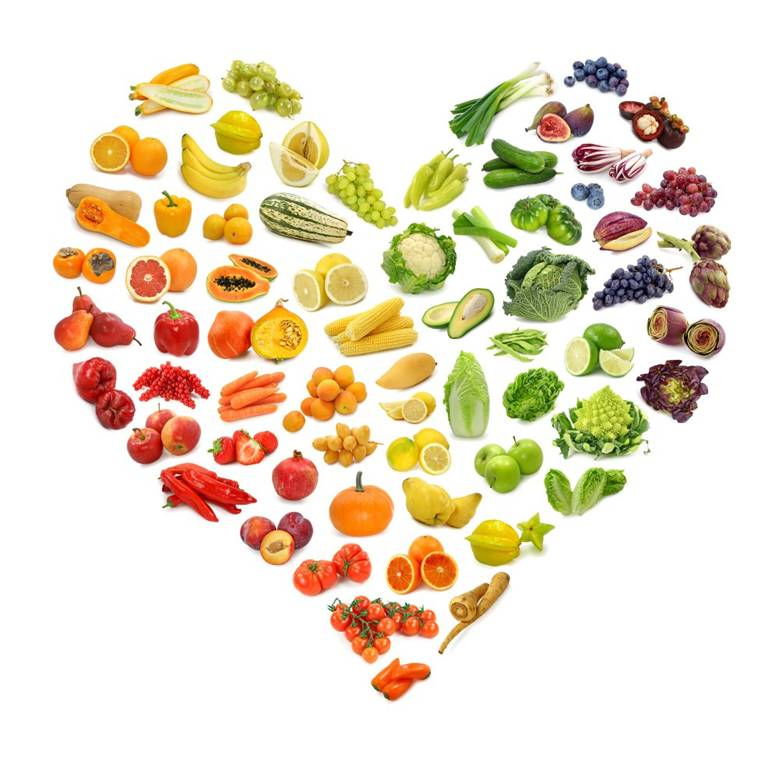 MIEL MIL FLORES
Ref.:235
Precio: 3,25€ tarro de 500gr
Descripción:  miel cristalizada y artesanal.
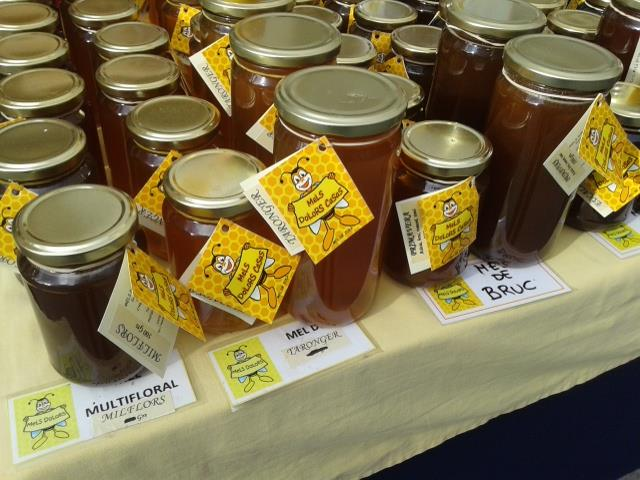 MIEL DE ROMERO
Ref.:234
Precio: 3,25€ tarro de 500gr
Descripción:  miel cristalIzada y artesanal.
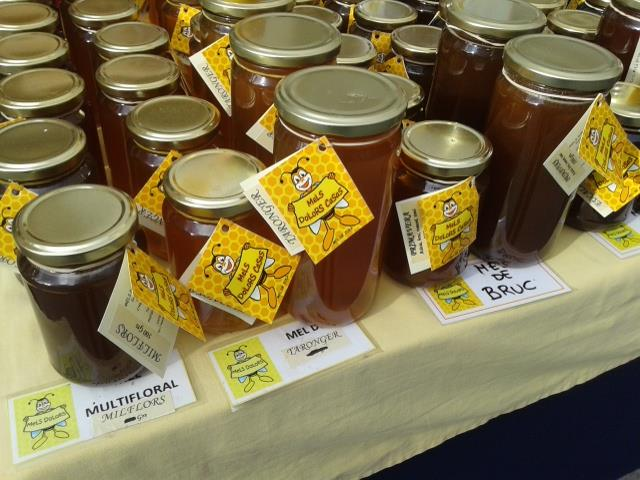 DELICIAS DE ALMENDRAS
Ref.:21015
Precio: 3,15€

Descripción:
150gr.
Almendras bañadas
en polvo de cacao y
azúcar.
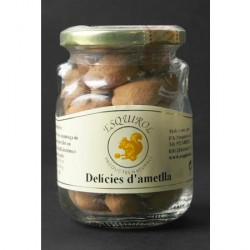 CÓCTEL
Ref.:21016
Precio: 2,90€
Descripción:
110gr
Diferentes frutos secos 
caramelizados, 
garrapiñados y 
chocolateados.
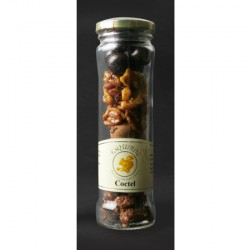 ACEITE:5L
Ref.:222
Precio: 24,50€
Descripción:
Elaborado artesanalmente por su propio 
almazara, l’Oli Ylla se distingue por su pureza..
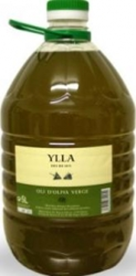 ACEITE:2L
Ref.:233
Precio:10€
Descripción:Elaborado artesanalmente por su
 propio almazara, l’Oli Ylla se distingue por su pureza..
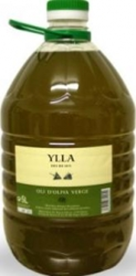 BOMBONES
Ref.:278
Precio:7€
Descripción: Son unos bombones artesanales de Can Xapa que tienen muchos premios debido a la calidad del producto.
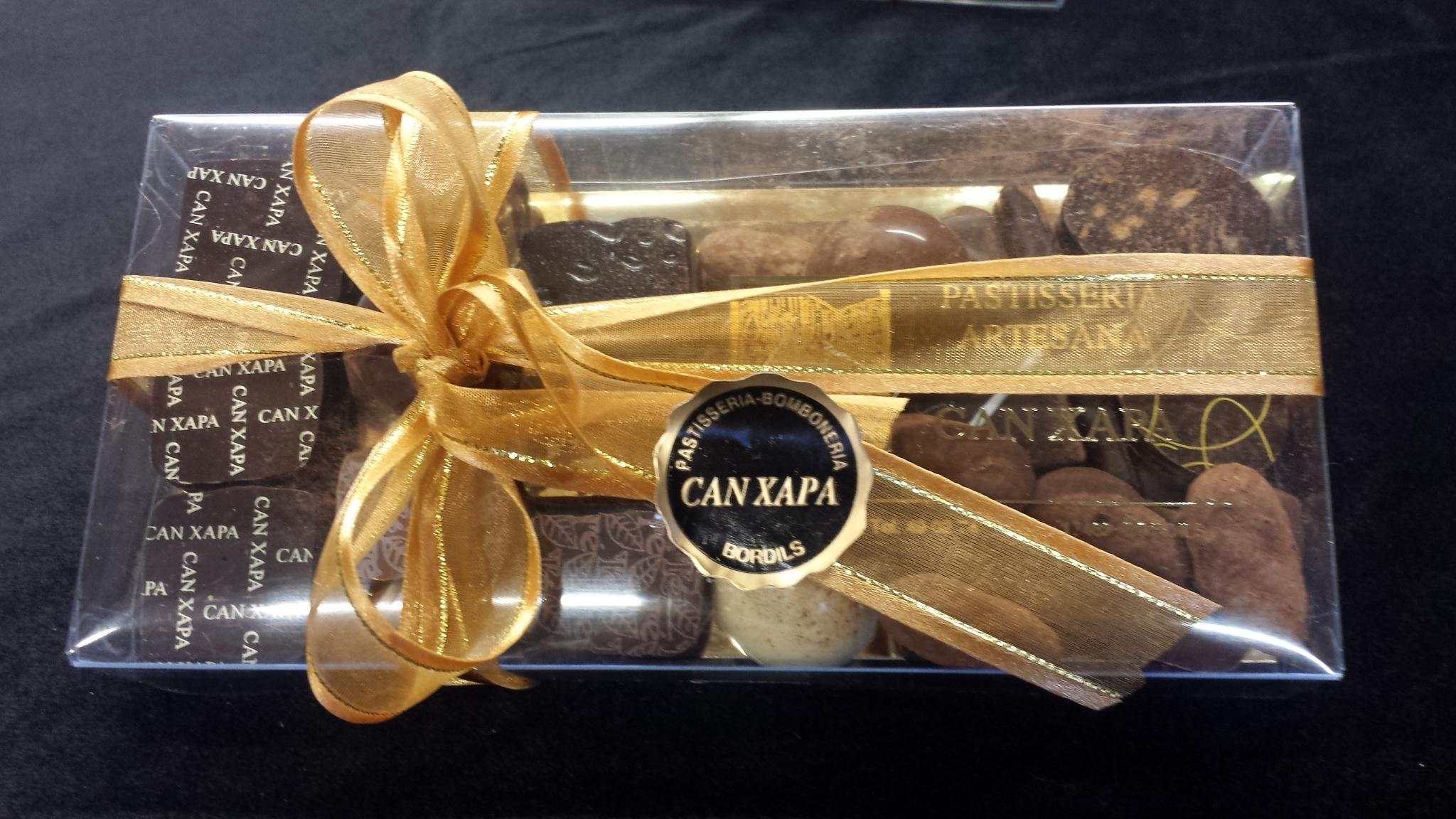 MERMELADA DE NARANJA AMARGA
Ref.:3810
Precio: con azúcar 2,90€ ; sin azúcar 3€
Descripción: Elaboración artesanal y tradicional de estas mermeladas ecológicas. Hechas con 75% de fruta de los productores de la Línea Verde.
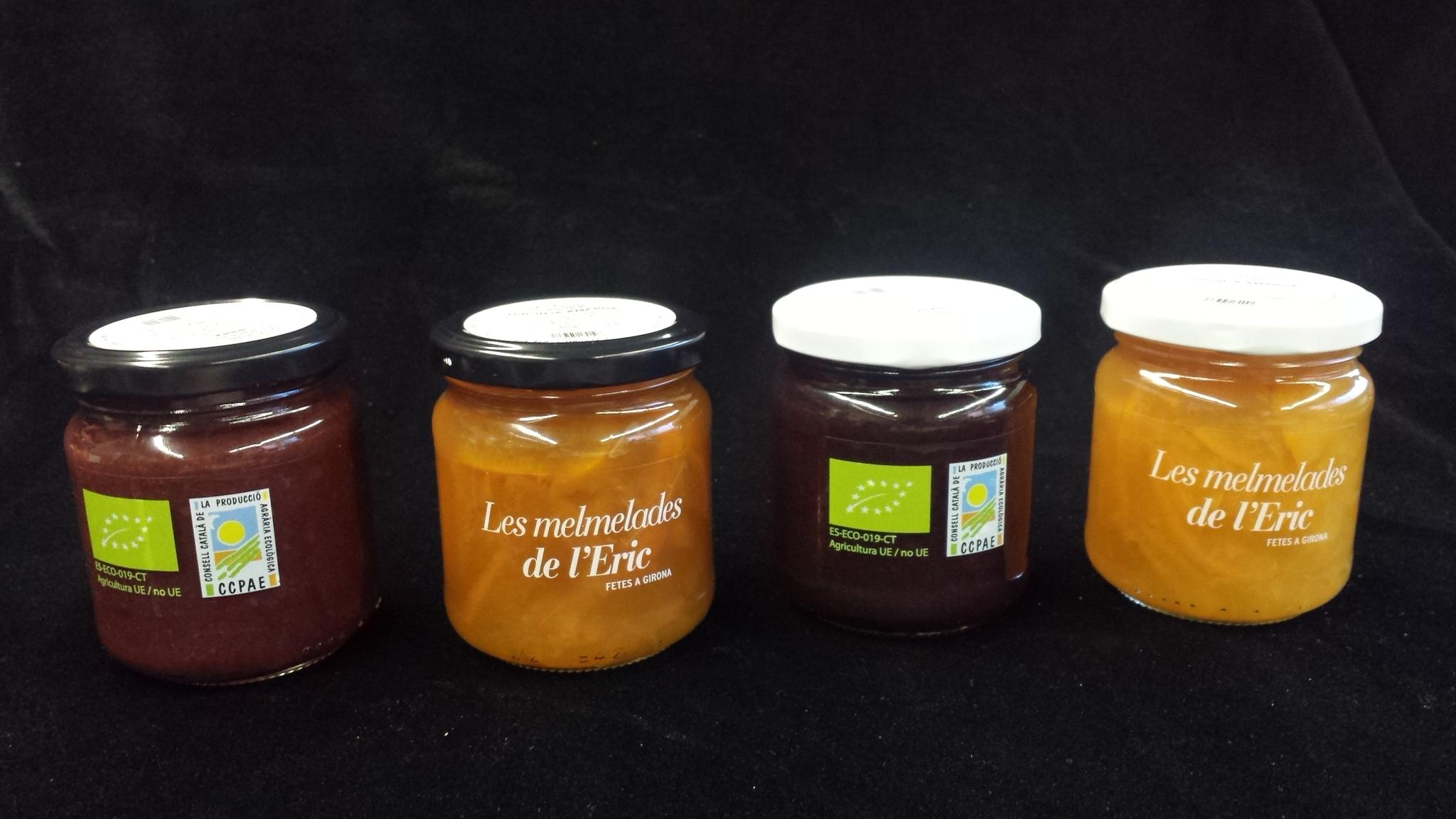 MERMELADAS DE CEREZA
Ref.:389
Precio: con azúcar 2,90€; sin azúcar 3,00€
Descripción: Elaboración artesanal y tradicional de estas mermeladas ecológicas. Hechas con 75% de fruta de los productores de la Línea Verde.
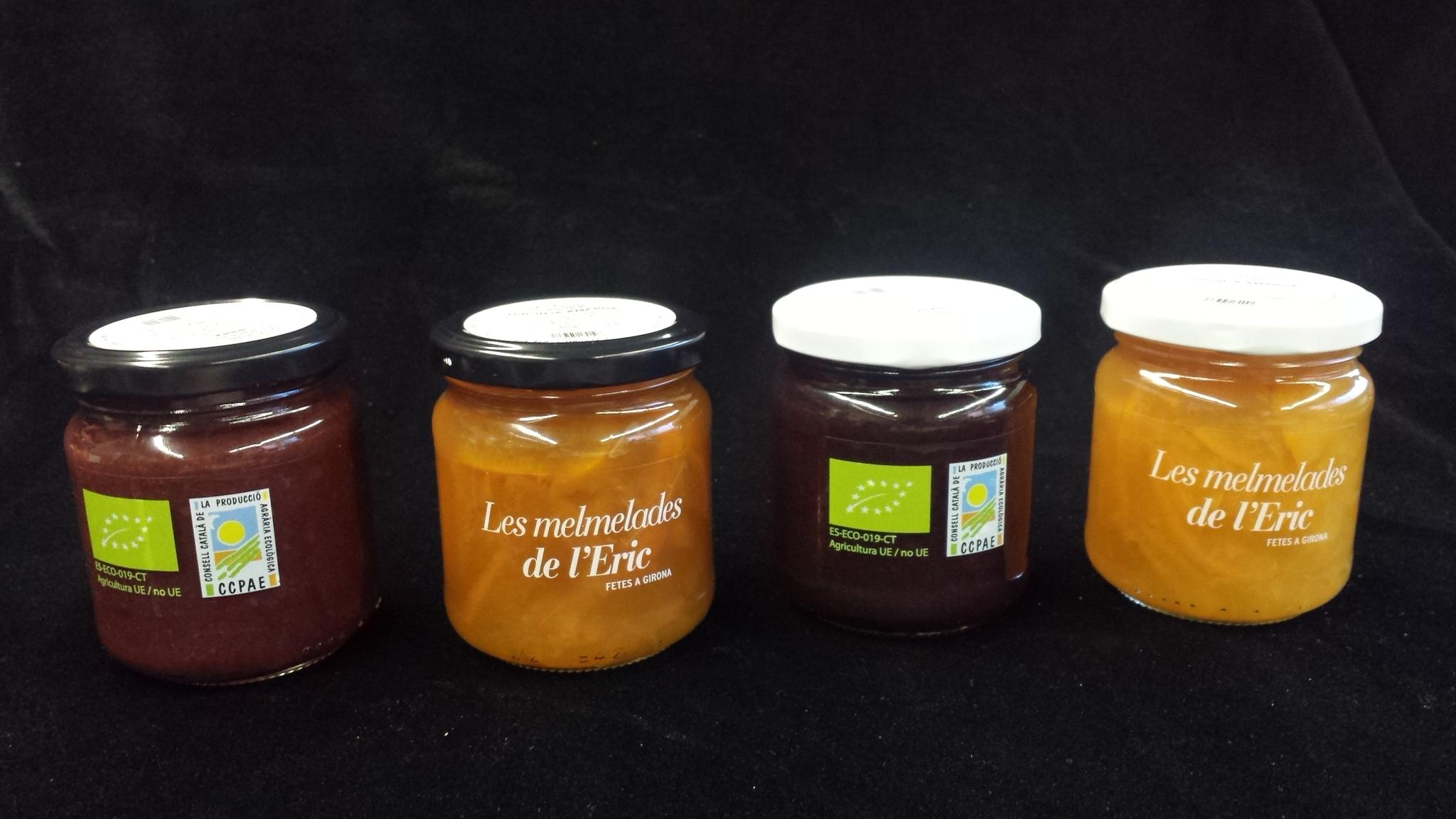 QUESO “EL PetitOT”
Ref.: 2911
Precio: 2,50 €
Descripción: Es un queso de cabra parecido al de “rulo”. Va en porciones de 120gr. (aproximadamente).
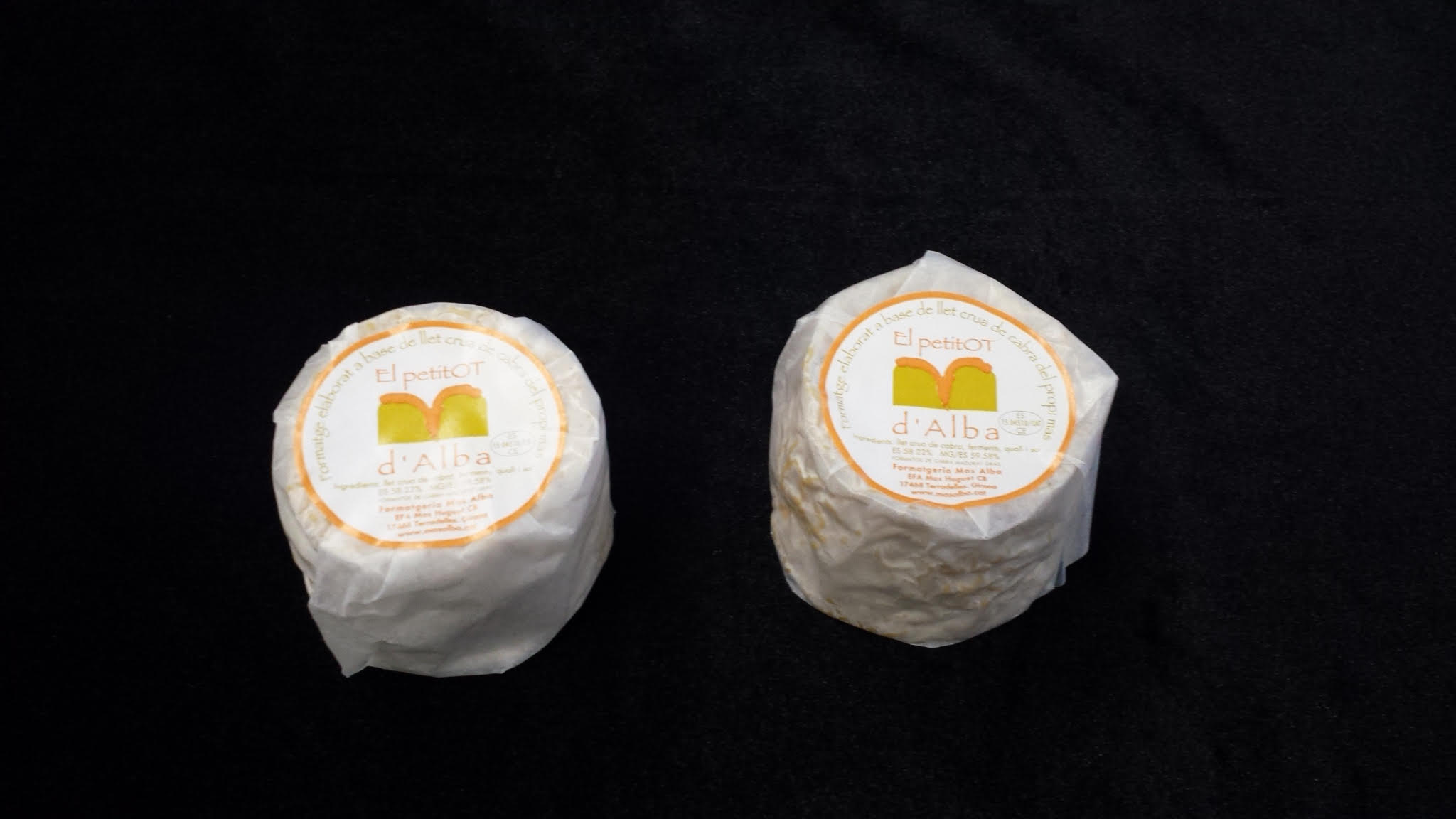 QUESO “PLA”
Ref.: 2913
Precio: 2,50€
Descripción: Es queso de cabra parecido al “brie”. Va en porciones de 120gr. (aproximadamente).
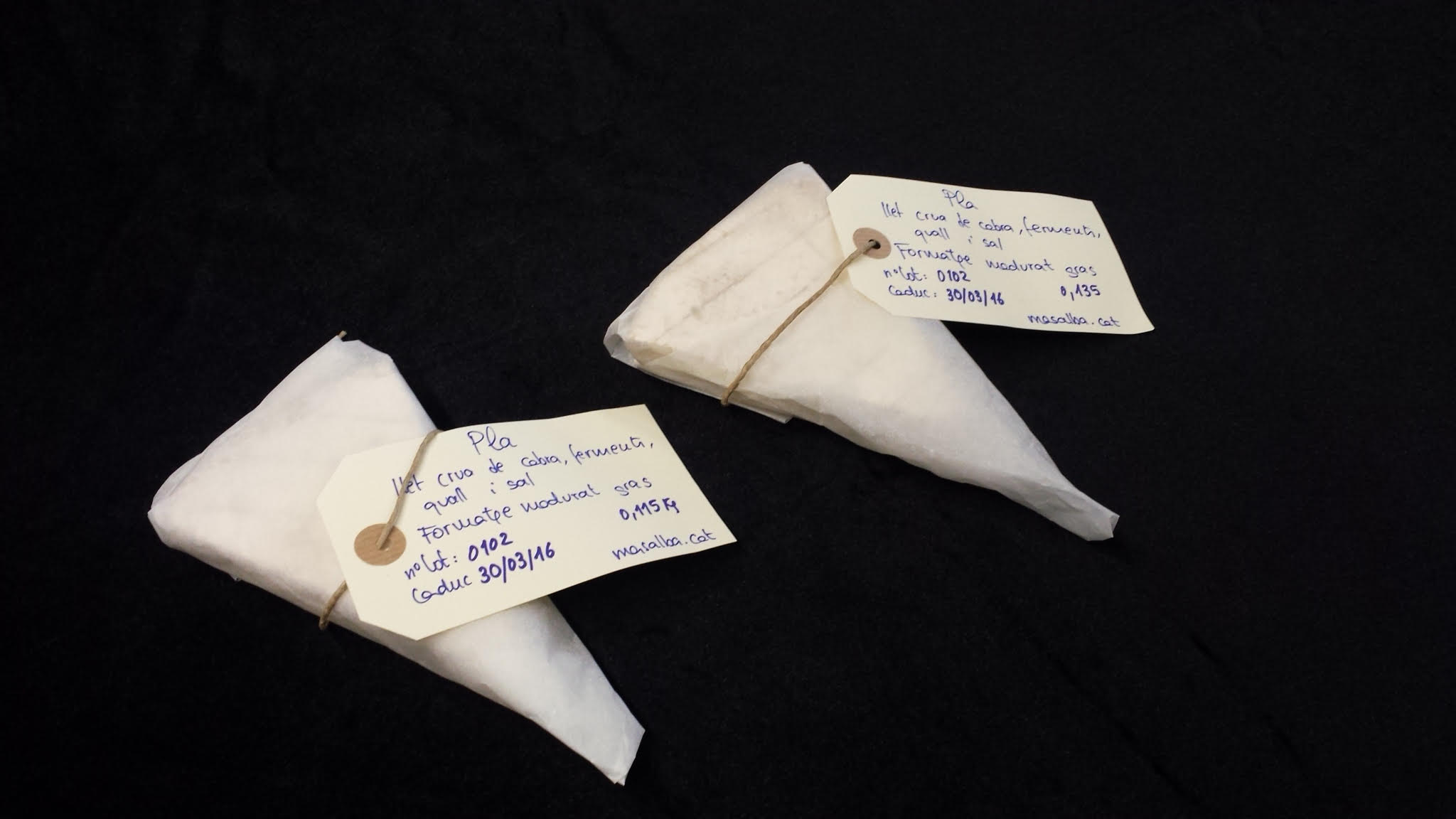 QUESO “VOLER VOLAR”
Ref.: 2912
Precio: 2,50€
Descripción: Es queso de cabra parecido al “roquefort”. Va en porciones de 120gr. (aproximadamente).
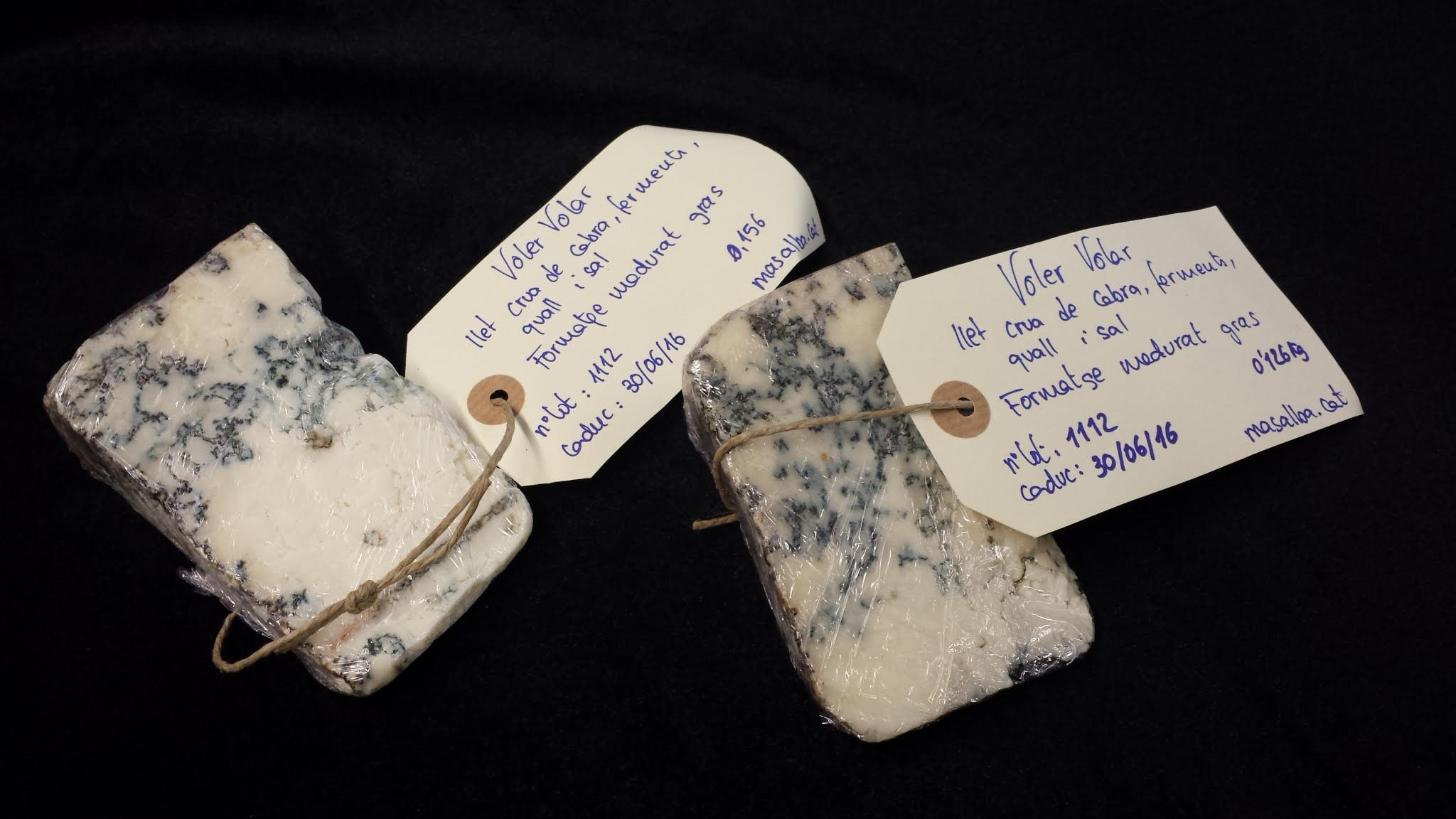 ARTESANÍA
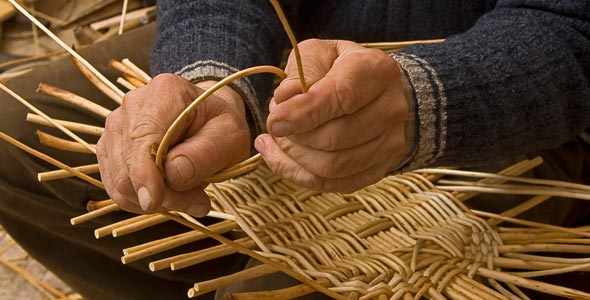 ESTUCHE
Ref.:311
Precio:5€
Descripción:
Estuche hecho a mano. Con diferentes estampados.
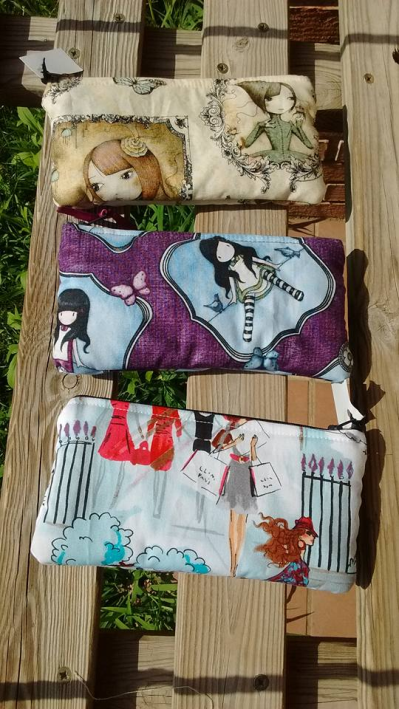 NECESER
Ref.:312
Precio:8€
Descripción:
Nesecer único hecho a mano
Con diferentes estanpados
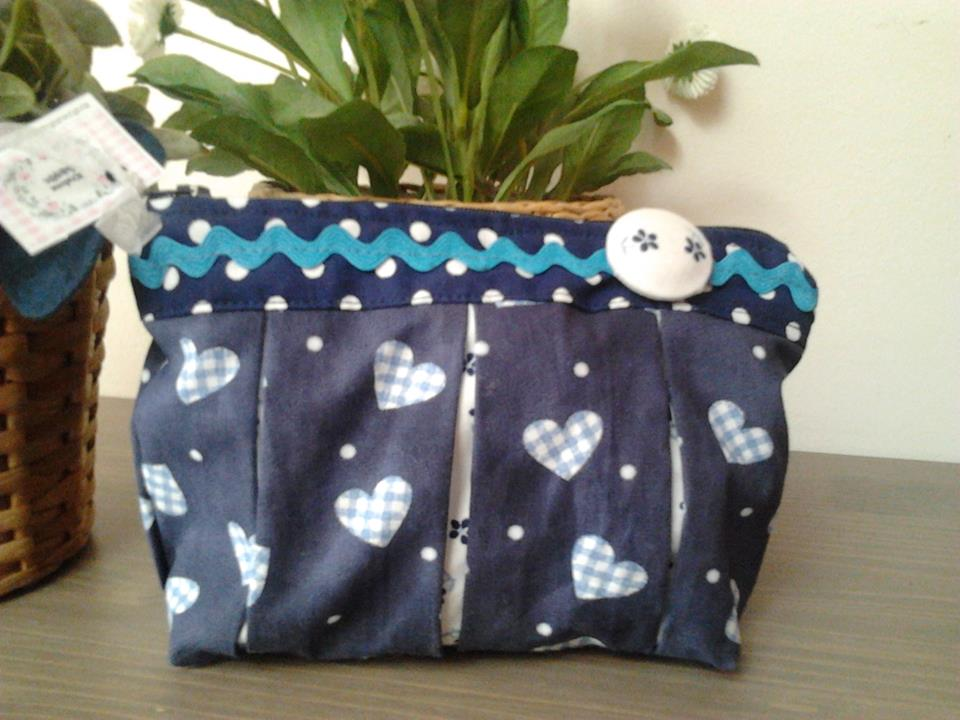 DECORACIÓN
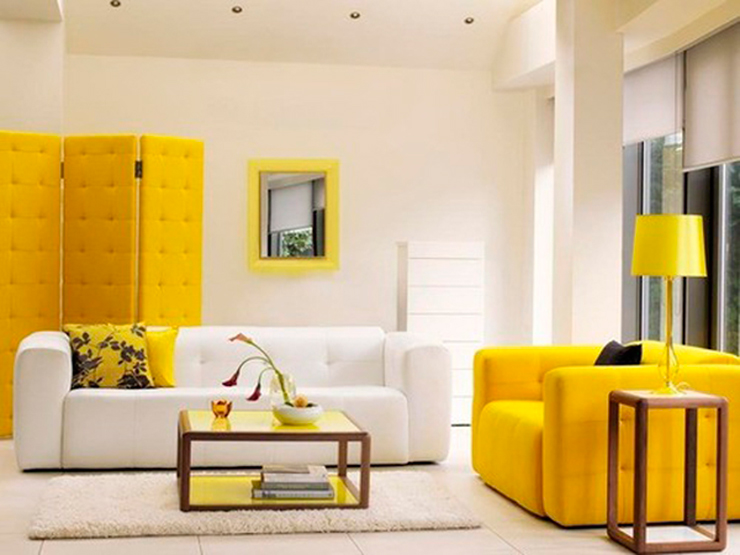 VELAS
Descripción:
Mas Casadevall. Fundación que trabaja con niños con problemas de autismo.

                 Ref.:511               Ref.: 512                     Ref.:513
Precio: 2€              Precio:  2€                   Precio:2€
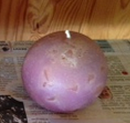 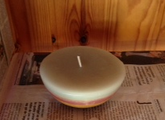 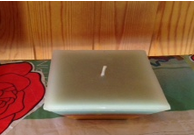